Remote Sensing and Geographic Information Systems for Capacity Building at CRECTEALC, Campus MexicoJesus A. GonzalezCRECTEALC/INAOE
Agenda
Introduction
Objectives
Scope
Current status
Opportunities
Way forward
2
Objectives
Describe the CRECTEALC’s Campus Mexico capabilities in Remote Sensing & Geographic Information Systems
Make them available to the community through WG-CapD

Look for the possibility to start a Project or to be involved in a Project of the WG-CapD community
3
Scope
WG-CapD and related groups
4
Introduction
CRECTEALC at a Glance
2 Campi
Brasil
Mexico
General Secretary
Dr. Sergio Camacho
Campus Brasil Director
Dr. Thelma Krug
Dr. Jose Guichard
Courses offered
Remote Sensing and Geographic Information Systems
Satellite Communications
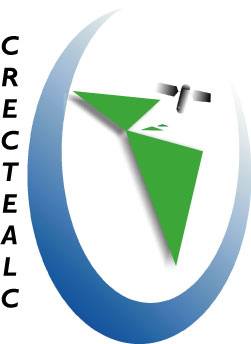 5
Current status
10 years offering this 3 modules, 1 year course
Course on Moodle Platform (work in progress)
3 Modules
Remote Sensing (theory & practice)
Introduction (theory)
Image Analysis and Interpretation
Photogrammetry
Geographic Information Systems (theory & practice)
Introduction 
GPS (field work)
     Spatial Databases
     Web Services
Photogrammetry
Application Project
6
Current status
Professors (RS & GIS)
Remote Sensing
Beatriz Flores
Genaro Olivera
Hayde Peregrina
Sergio Camacho
Jose Guichard
Jesus A. Gonzalez
Geographic Information Systems
Beatriz Flores
Jerjes Molina
Emmanuel Bolaños
Application Project
All professors are advisors depending on the Project topic
7
Current status
Remote Sensing Research & Applications
Creation of Classification Algorithms
Finding transition regions from satellite images
Satellite image classification using context information
Satellite Image Classification
Proprietary SW & Open source
Spatial Data Mining for satellite image classification algorithms
Applications such as (with our students):
Finding hot points (possible fire spots)
Floods monitoring
Changes detection (i.e. vegetation)
8
Current status
Geographic Information Systems Research & Applications
Spatial Data Mining
Finding vegetation patterns
Graph based mining with spatial relations
9
Current status
Courses Web Platform in Moodle
Remote Sensing  already in Moodle
Still requires making classes videos
To make it completely virtual

Geographic Information Systems  already in Moodle
Requires videos as well

Photogrammetry  migrating to Moodle

Plan to prepare Disasters Management Module
10
Current status
Preparing Short Courses (work in progress)
Remote Sensing
Theory (introduction)
Satellite Image Analysis
Photogrammetry
Geographic Information Systems
Theory (introduction)
Using Maps
GIS Projects Generation (thematic maps)
Field work and the use of GPS
QGIS
GNSS
11
Current status / Opportunities
Current projects
Design of satellite image classification algorithms
Spatial data mining
The use of remote sensing to predict the epidemiology of the Chagas Disease
Collaboration
Mexican Space Agency
CICESE (Research Center)
Secretaría de Salud (Mexican Health Ministry)
Guadalajara University
INAOE / CRECTEALC
Participation in EOPOWER (described by Dr. Sergio Camacho and in other presentations)
12
Opportunities
Project Proposals
Taking images with drone technology for disasters management applications
Big Data Technology to Analyze Satellite Images
13
Opportunities
Drone Technology
Multidisciplinary
Remote sensing technology
Photogrammetry
Image Analysis
Geographic Information Systems
Route design (for image sampling)
Products creation (thematic maps)
GNSS
Use of location sensors
Artificial Intelligence
Machine Learning & Pattern Recognition
Robotics
Application
Disasters management
14
Opportunities
Big Data
Design algorithms to analyze large amounts of data
Set of images in case of disaster
Time is important
For local events such as floods
15
Way forward
Get more involved with WG-CapD
Make Project proposals in conjunction with WC-CapD
i.e. drones, big data
Others related with the WG-CapD needs
Prepare a RS & GIS course for Mesoamerica?
Similar to the one in Africa
Participate with other initiatives to prepare an online course with videos (virtual learning)
Spanish
English
16
Questions
Thank you!
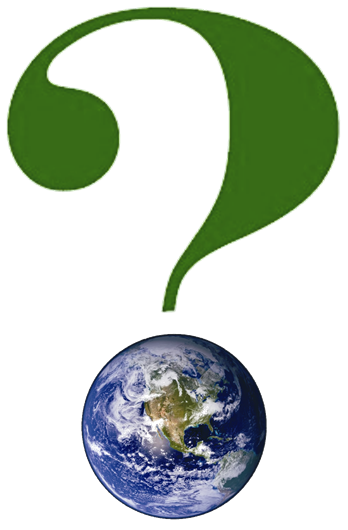 17